King Saud UniversityCollege of ScienceDepartment of Botany and Microbiology
MIC  345
:الرابع الدرس
الكائنات الدقيقة ودورها في التربة
Amal Alghamdi
1
أنواع تفاعلات الكائنات الدقيقة Types of Microbial Interaction
تتواجد الكائنات الدقيقة في الموطن الطبيعي لها وتكون تفاعلات مختلفة بين بعضها (سواءاً داخل المجموعة الواحدة أو بين المجموعات المختلفة)
كما تظهر تفاعلات متنوعة مع الكائنات الأخرى الراقية (داخل أو على أجسام النباتات والحيوانات والإنسان )
 
الموطن الطبيعي للكائنات الدقيقة يشمل:
التربة  - المياه - الهواء - أجسام الكائنات الراقية مثل النبات والحيوان والإنسان.
Amal Alghamdi
2
دورة الكربون في الطبيعة
تتدخل الكائنات الدقيقة في دورة عنصر الكربون.
جوياً وكذلك أرضياً 
حيث يتحول غاز ثاني أكسيد الكربون إلى صورة عضوية بفعل الكائنات ذاتية التغذية 
مثل كثير من أجناس  البكتيريا والطحالب (كربون ميكروبي) وهذا يختلف عن ما تقوم به النباتات الخضراء في التمثيل الضوئي وتحوله إلى صورة عضوية في اجسامها (كربون نباتي).
هكذا يدخل في تركيب البروتين والسليلوز والعديد من المواد العضوية داخل أجسام هذه الكائنات
وعندما تتغذى الحيوانات على هذه النباتات يتحول الكربون إلى مركبات أكثر تعقيداً ويسمى كربون حيواني.
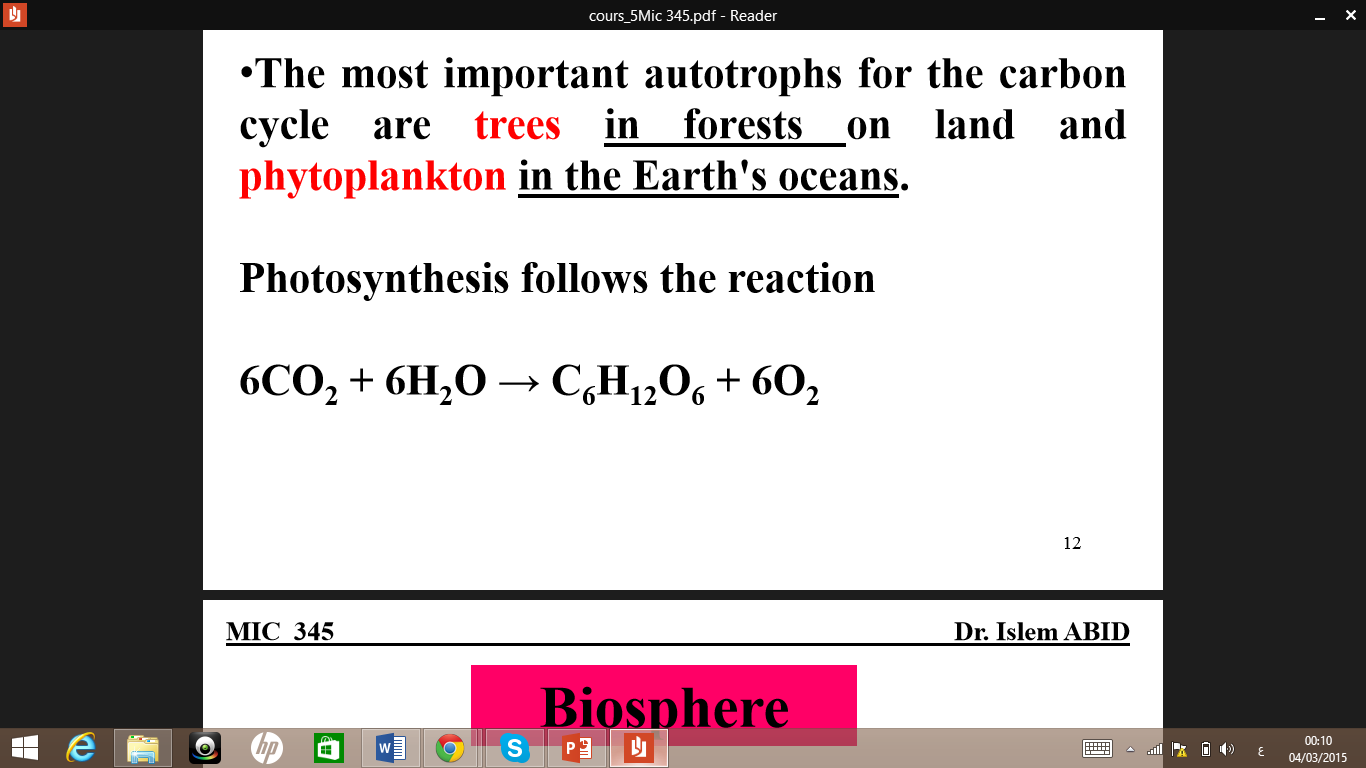 Amal Alghamdi
3
دورة الكربون في الطبيعة
بعد موت الكائنات الدقيقة والراقية مثل النبات والحيوان وغيرها تتحلل بواسطة نشاط الكائنات الدقيقة المحللة غير ذاتية التغذية إلى صورة كربون عضوي في التربة لتحصل على الطاقة.وبعد انتهاء فترة التحلل تتكون مادة عضوية معقدة التركيب تسمى الدبال (Humus). 
يصاحب عملية تكون الدبال اطلاق غاز ثاني أكسيد الكربون وبالتالي يزيد محتواه في التربة.
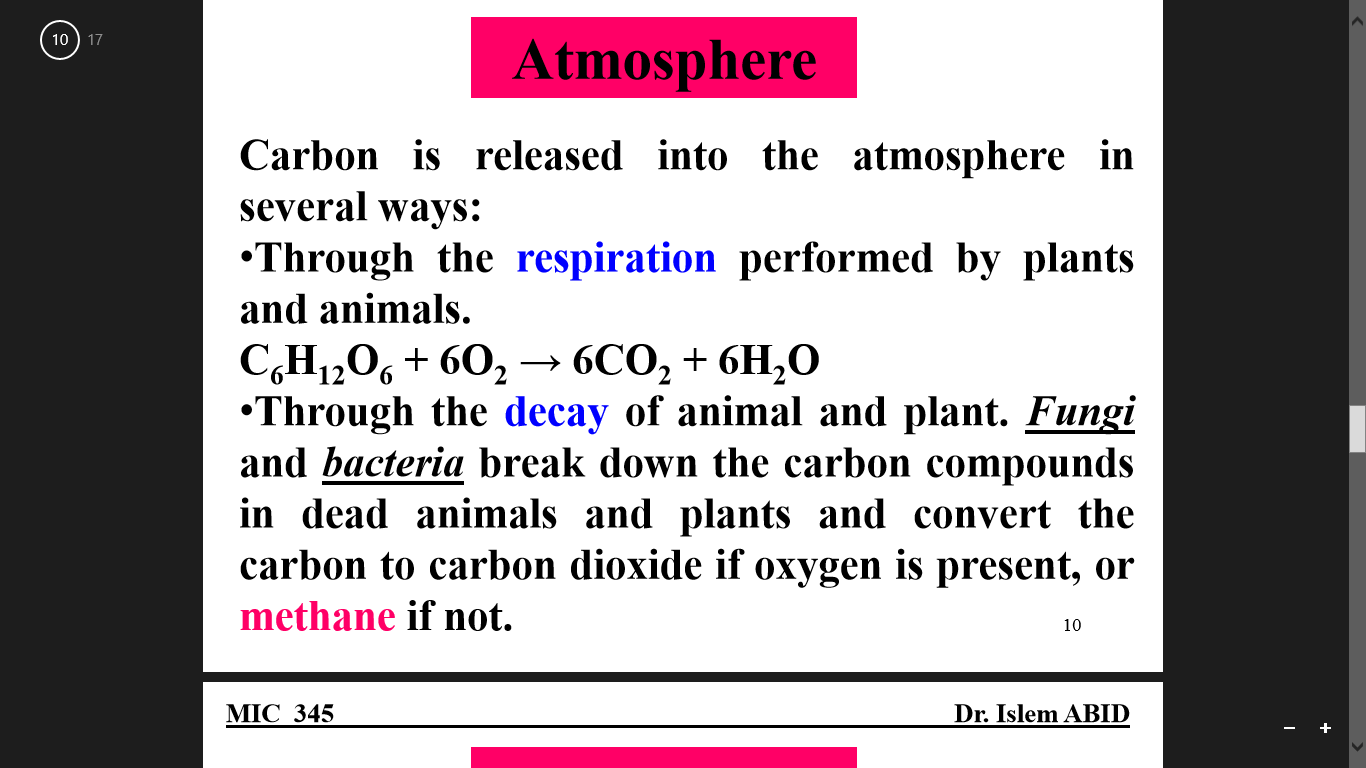 Amal Alghamdi
4
دورة الكربون في الطبيعة
تقوم الكائنات الدقيقة في الالظروف الهوائيةباستهلاك حوالي 20 – 40 % من كربون المادة العضوية التي تحللها لبناء اجسامها (عملية تمثيل الكربون).
ويتحول بقية الكربون في المواد العضوية إلى غاز ثاني أكسيد الكربون وتعد فطريات التربة هي الأكثر كفاءة عن غيرها في تمثيل المادة العضوية اللازمة لبناء اجسامها ثم تليها البكتيريا الهوائية فالبكتيريا اللاهوائية.
وتحتاج الكائنات الدقيقة عند تمثيل موادها العضوية إلى عناصر أخرى كالنيتروجين والفسفور والكبريت.
وتحصل على حاجتها من المادة العضوية الغنية وما يفيض عن حاجتها يظل كصورة معدنية ميسرة للنباتات.
اما إذا كانت التربة فقيرة لهذه العناصر فإن الكائنات الدقيقة تحصل على حاجتها وتحولها إلى صورة عضوية غير ميسرة في عملية تسمى Immobilization.
Amal Alghamdi
5
دورة الكربون في الطبيعة
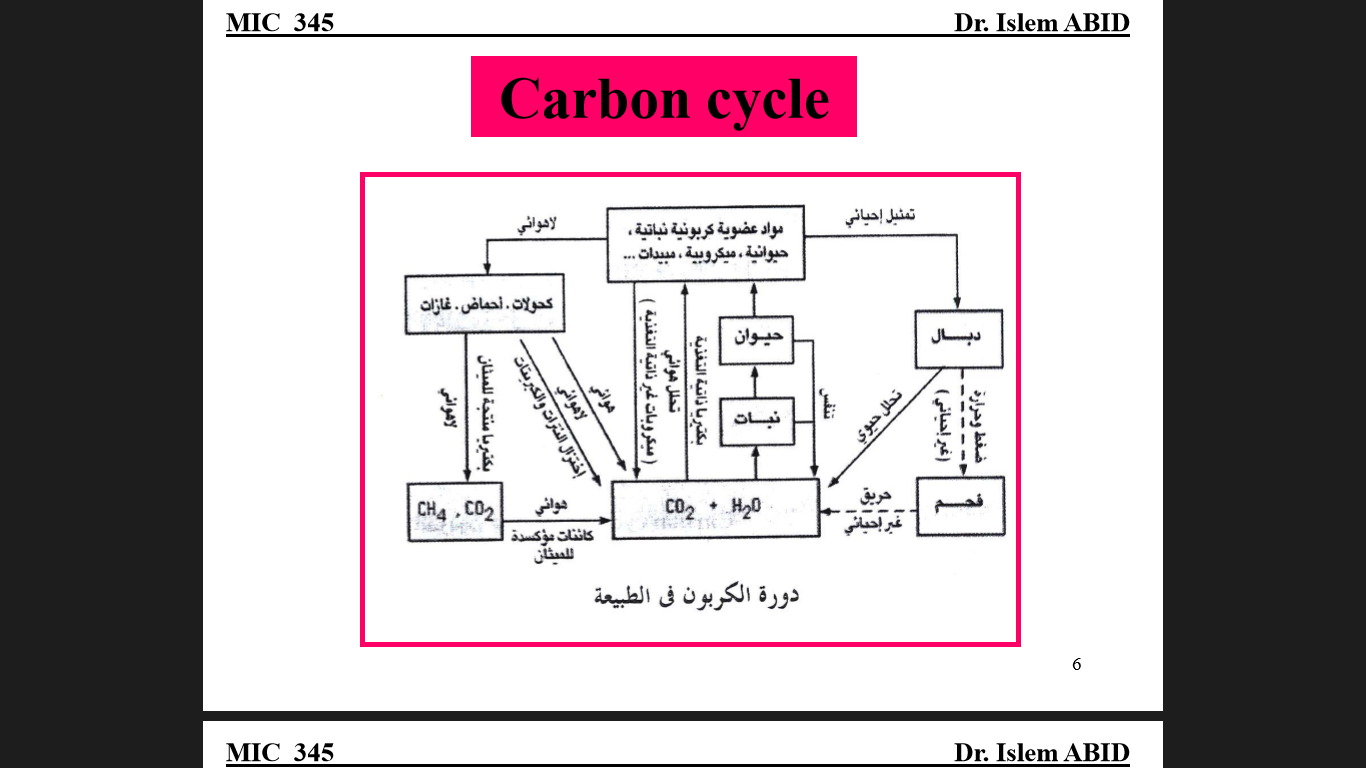 Amal Alghamdi
6
دورة النيتروجين
يعتبر عنصر النيتروجين من العناصر الغذائية الهامة في تغذية النبات وتحتاجة النباتات بكميات كبيرة حيث يمثل القدر الأكبر للمحتوى العضوي الرئيسي في النبات وتشمل البروتينات والإنزيمات والأحماض النووية والكلوروفيل.
يختلف عنصرالنيتروجين عن غيره من العناصر المعدنية الموجودة في التربة بأن مصدره الأصلي جوي في صورة غاز يمثل 79% من حجم الغلاف الجوي ولا يوجد في الصخور ولا ضمن عناصر التربة.
ولا يمكن أن تستفيد النباتات من النيتروجين في صورة غاز إلا بعد دخوله في سلسلة تفاعلات تقوم بها أساساً الكائنات الدقيقة التي توجد في التربة حول الجذور Rhizoshpere أو داخل جذور بعض النباتات البقولية. 
أما الحيوان والإنسان فيحصل على احتياجه من النيتروجين بتغذيته على النبات.
Amal Alghamdi
7
دورة النيتروجين
وكما عرفت سابقاً أن عديد من الأحياء الدقيقة والنباتات تحصل على احتياجها من النيتروجين سهل الامتصاص في إحدى صورتين 
الأمونيا NH4+
النترات NO3-

نظراً لندرة النيتروجين المرتبط في صورة معدنية أو عضوية فإن المصدر النيرتوجيني يصبح عاملاً محدداً لنمو الكائنات الدقيقة وازدهارها.
وهكذا تصبح جميع عمليات معدنة النيتروجين Nitrogen Mineralization  وتوفيره في التربة بصورة ميسرة يعد عاملاً هاما لخصوبة التربة.
بالإضافة إلى ماسبق بعد النيتروجين من العناصر القليلة القابلة للفقد بالغسيل أو التطاير من التربة مما يجعله محوراً رئيسياً في الإنتاج الزراعي.
فهو يضاف عادة في صورة عضوية (مثل: المخلفات النباتية والحيوانية والميكروبية والأسمدة العضوية).
وهنا تلعب الكائنات الدقيقة دورها المحوري وتقوم بتوفير هذا العنصر وتحوله من صورة لأخرى ومن الجدير بالذكر أن تقوم الكائنات الدقيقة بجميع هذه التغييرات في الوقت ذاته.
Amal Alghamdi
8
دورة النيتروجين
تشمل دورة النيتروجين الذي تمثل الكائنات الدقيقة دوراً أساسيا فيها عدة دورات معقدة:
 
1- تثبيت النيرتوجين الجوي Nitrogen Fixation
2- معدنة النيتروجين العضوي وإنتاج الأمونيا  Organic Nitrogen Mineralization 
3-فقد النيتروجين Nitrogen Loss from Soil
Amal Alghamdi
9
1- تثبيت النيتروجين الجوي Nitrogen Fixation
تعتمد الطرق الحيوية في تثبيت النيتروجين على الكائنات الدقيقة وخاصة البكتيريا وبعض الطحالب الخضراء المزرقة ؟ النامية في حالة حرة 
حيث تقوم بتثبيت النيتروجين لا تكافليا داخل خلاياها وتكون البروتينات الخلوية هي الناتج النهائي للتثبيت وهو ما يسمى بتثبيت النيتروجين لاتكافلياً
وهذا يختلف عن تثبيت النيتروجين تكافلياً بين بكتيريا العقد الجذرية وجذور النباتات البقولية مثل الفول والبرسيم.
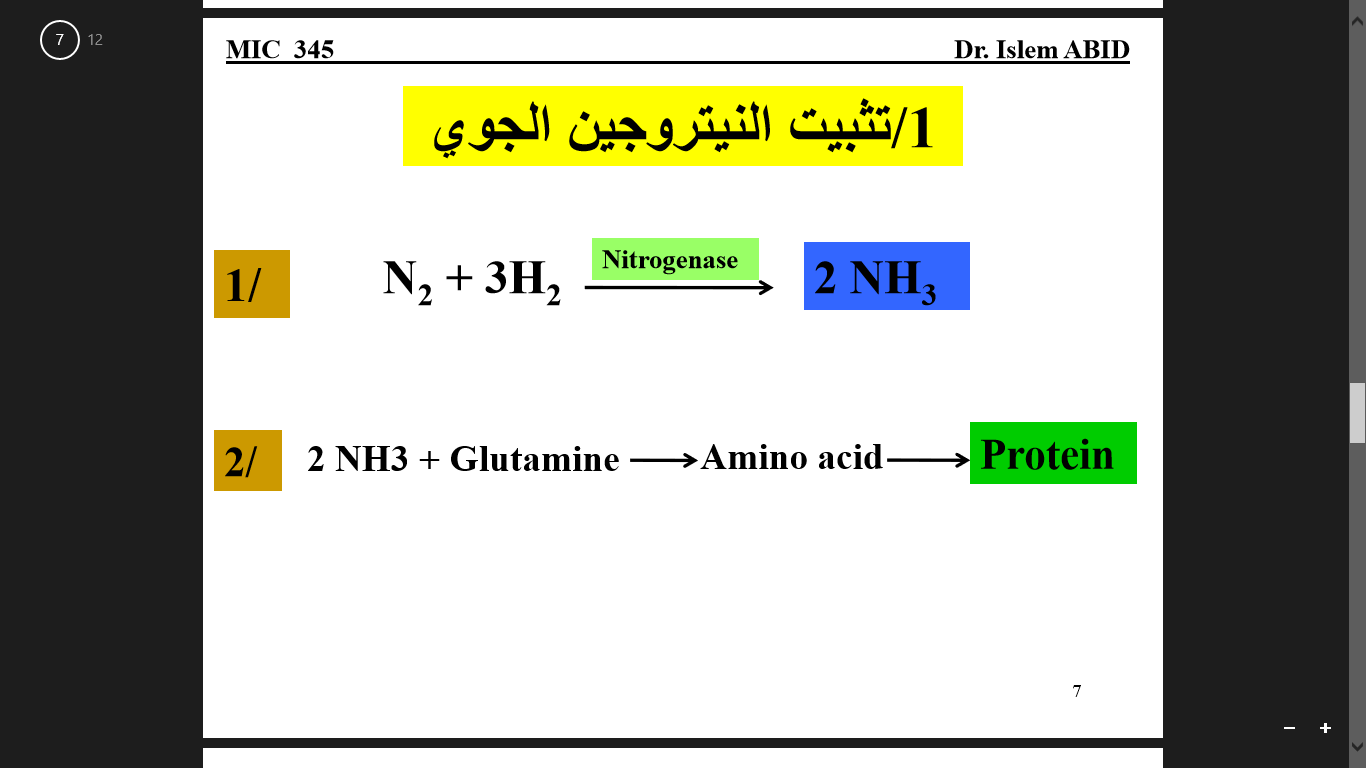 Amal Alghamdi
10
1- تثبيت النيتروجين الجوي Nitrogen Fixation
1- تثبيت النيرتوجين الجوي Nitrogen Fixation
أ - تثبيت النيتروجين الجوي لا تكافلياً Non Symbiotic Nitrogen Fixation
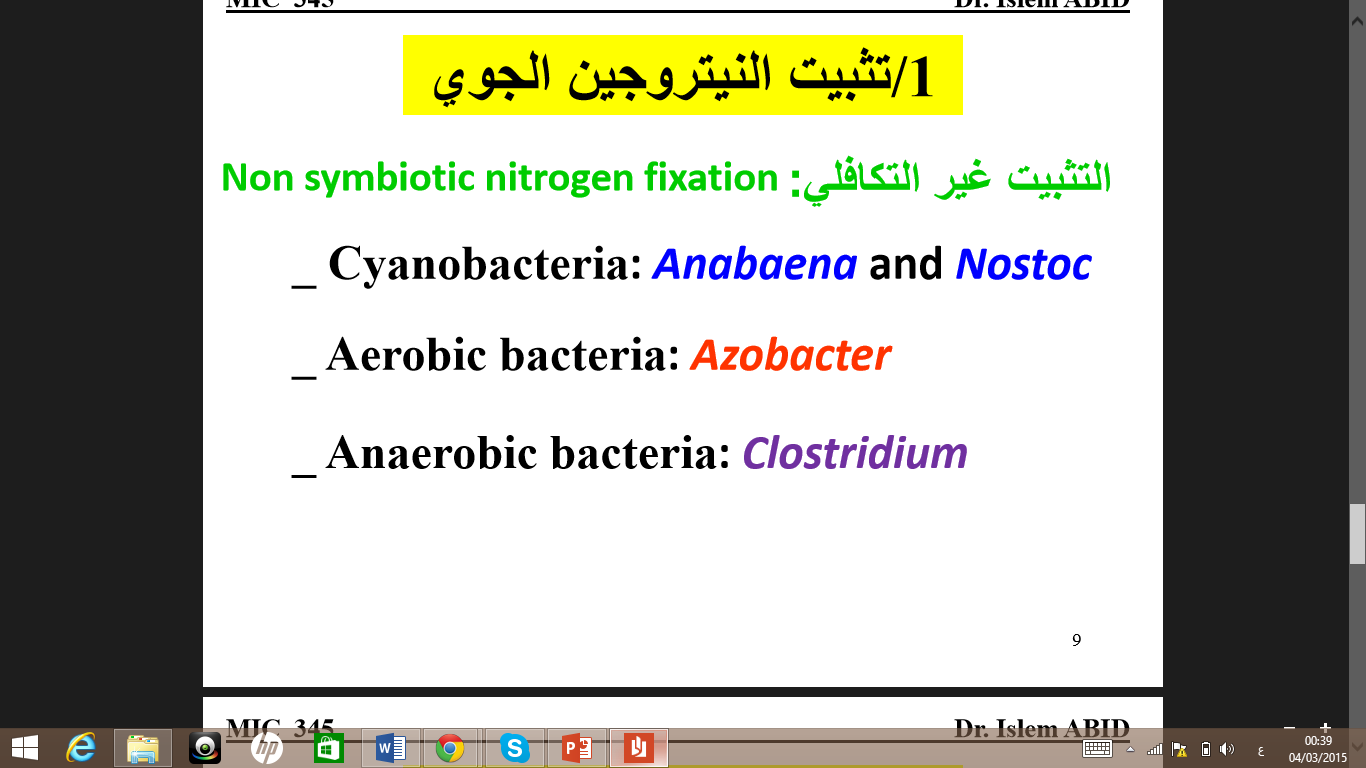 Amal Alghamdi
11
1- تثبيت النيتروجين الجوي Nitrogen Fixation
أ - تثبيت النيتروجين الجوي تكافلياًSymbiotic Nitrogen Fixation
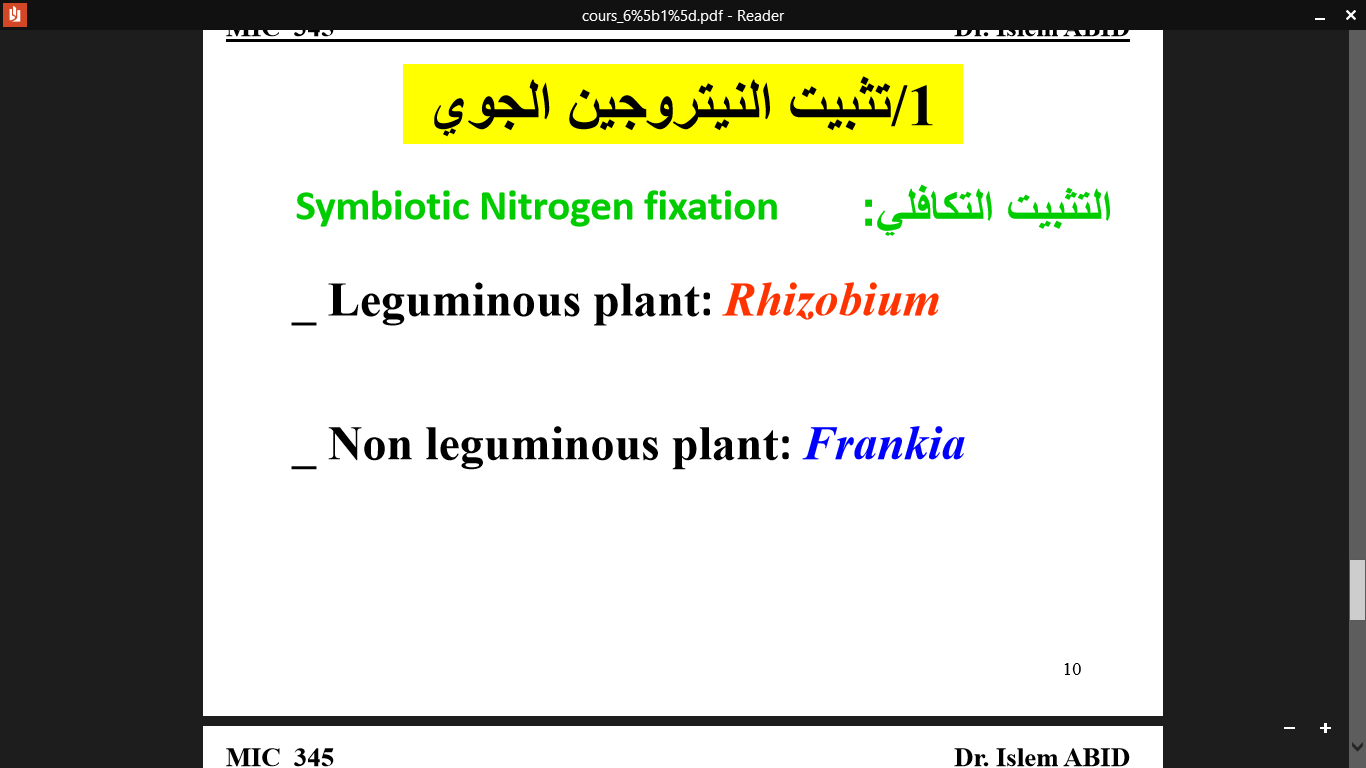 Amal Alghamdi
12
2- معدنة النيتروجين العضويMineralization  Organic Nitrogen
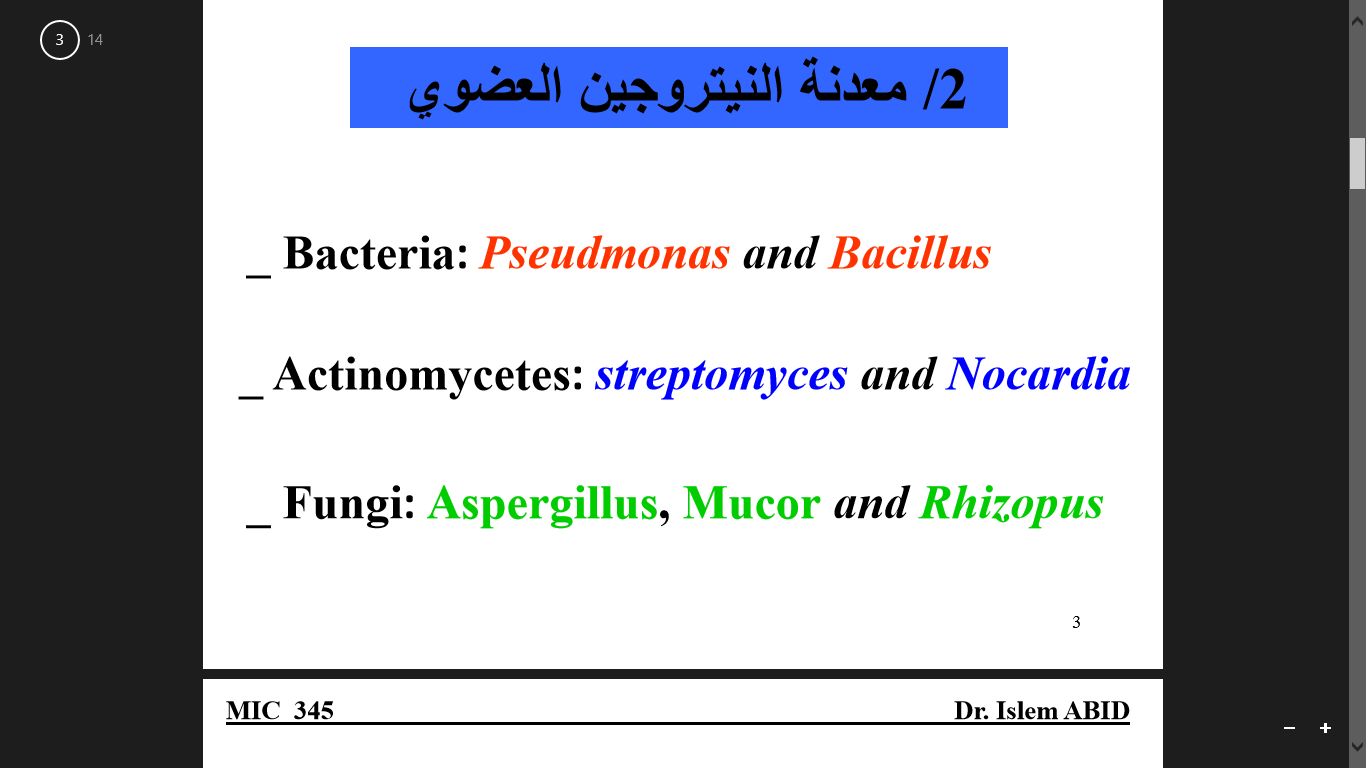 Amal Alghamdi
13
2- معدنة النيتروجين العضويMineralization  Organic Nitrogen
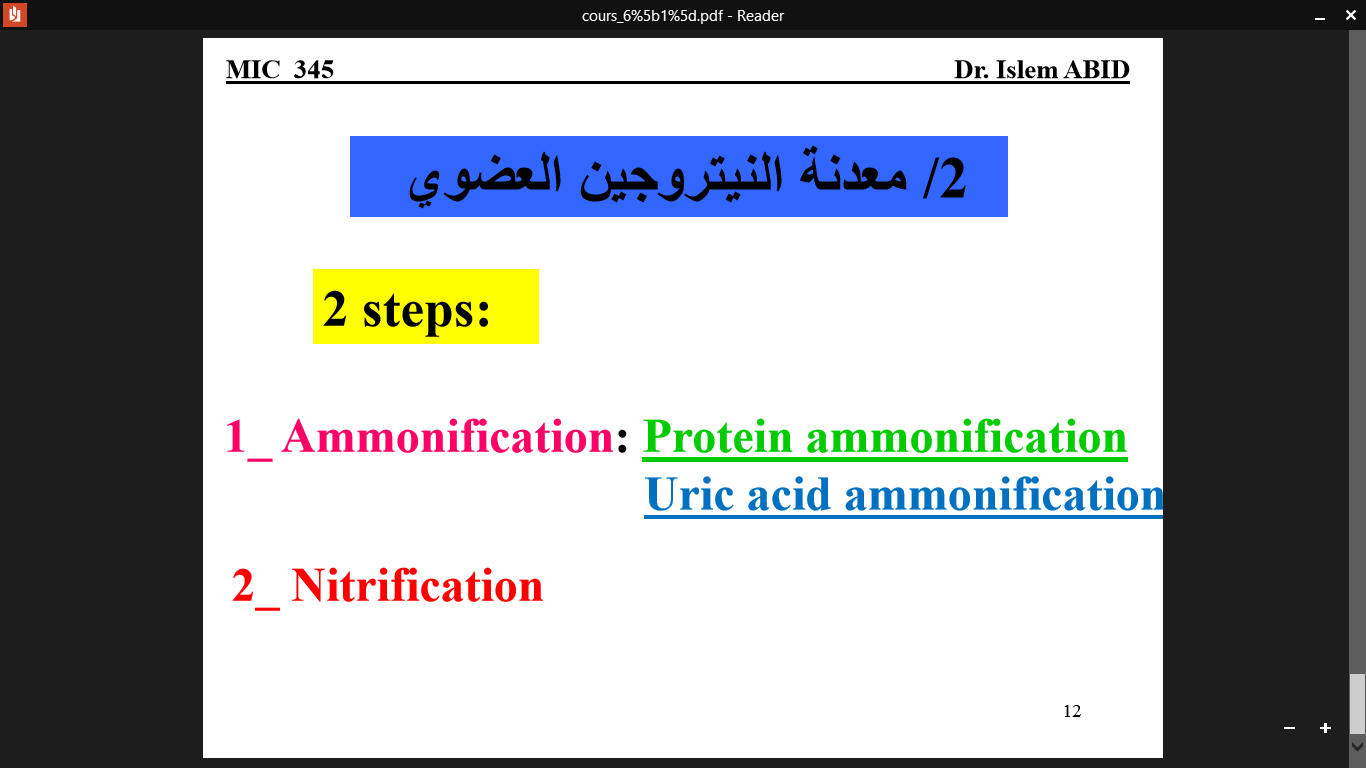 Amal Alghamdi
14
2- معدنة النيتروجين العضويMineralization  Organic Nitrogen
1- Ammonification
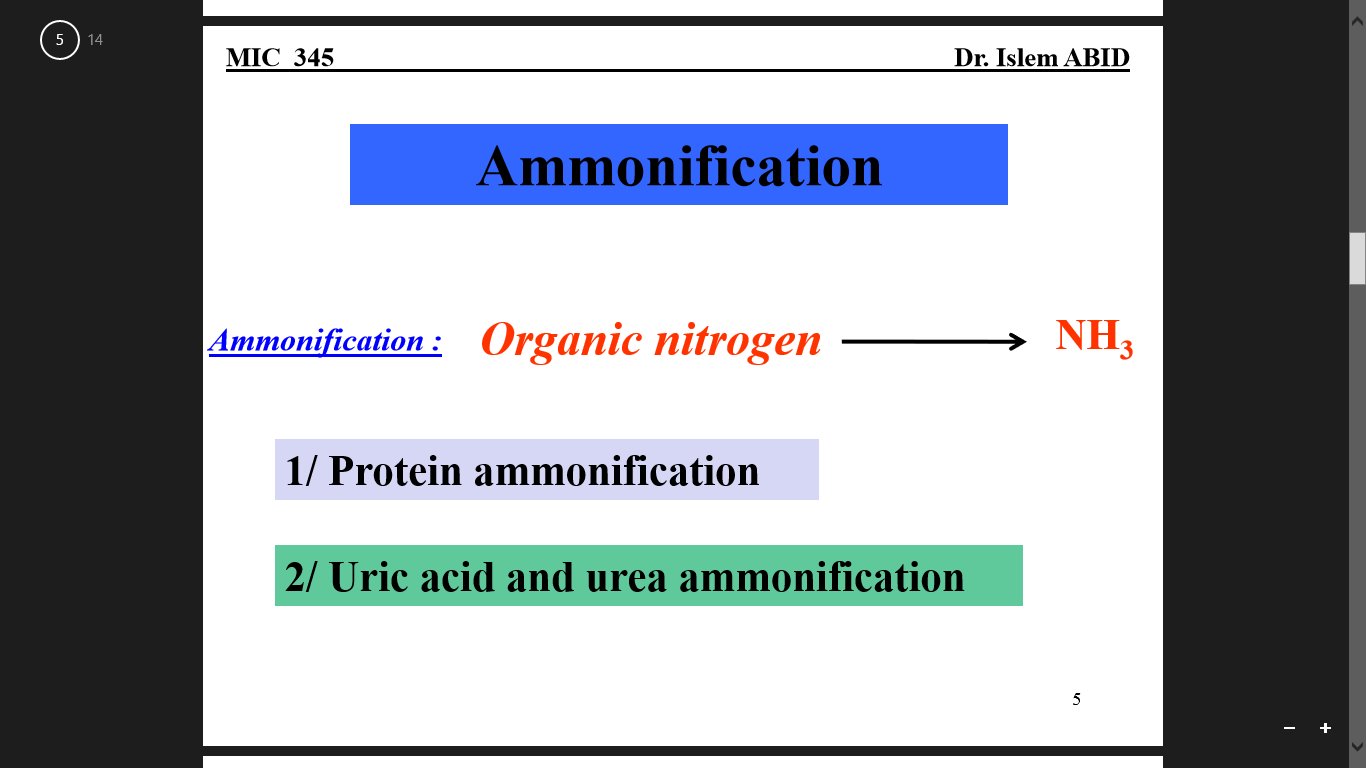 Amal Alghamdi
15
2- معدنة النيتروجين العضويMineralization  Organic Nitrogen
1- Ammonification
Protein Ammonification:
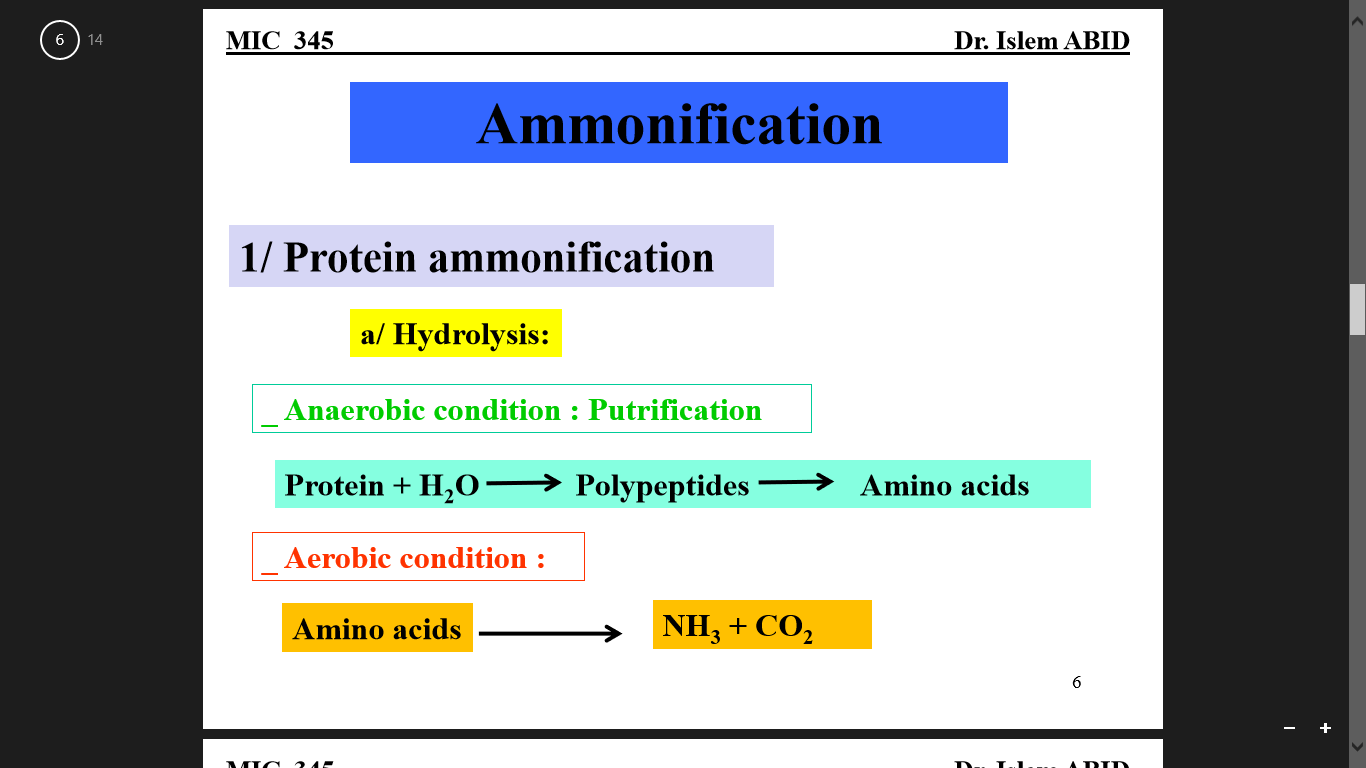 Amal Alghamdi
16
2- معدنة النيتروجين العضويMineralization  Organic Nitrogen
1- Ammonification
Protein Ammonification:
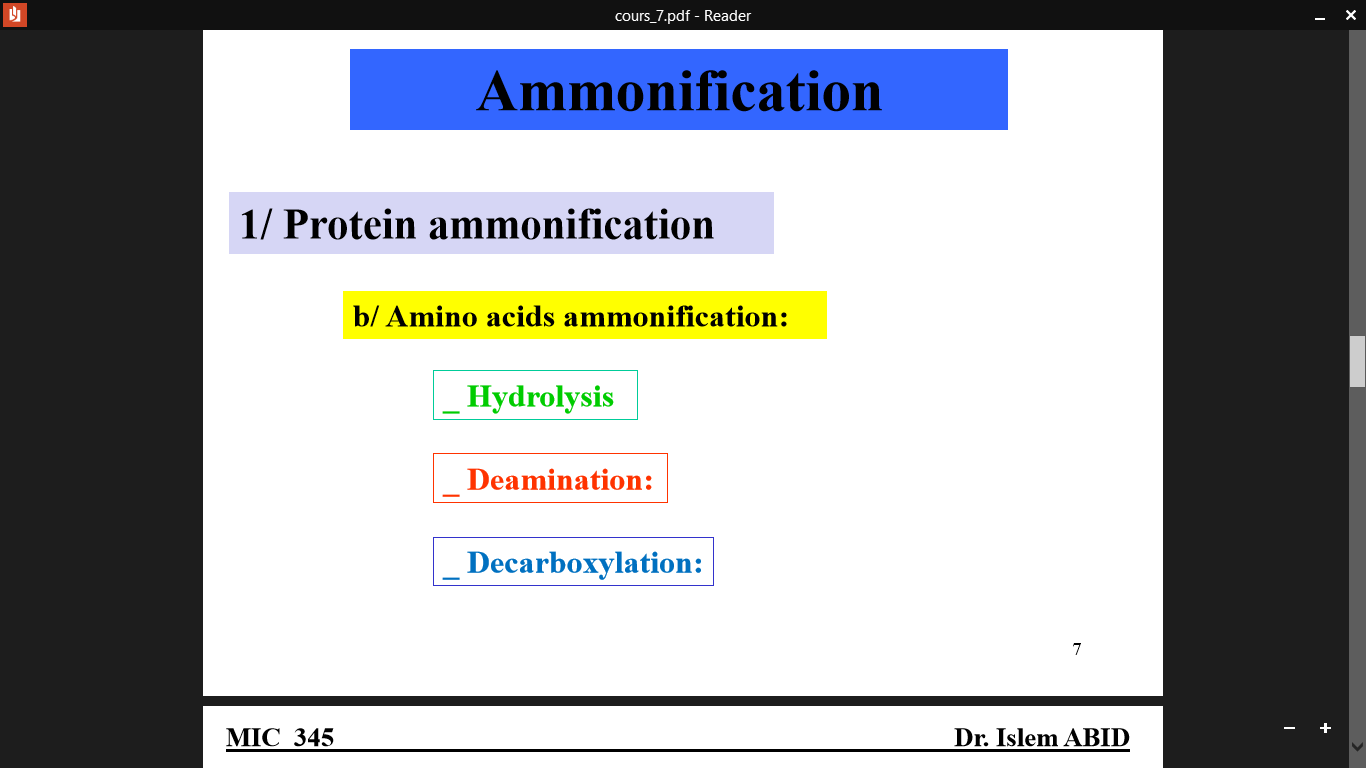 Amal Alghamdi
17